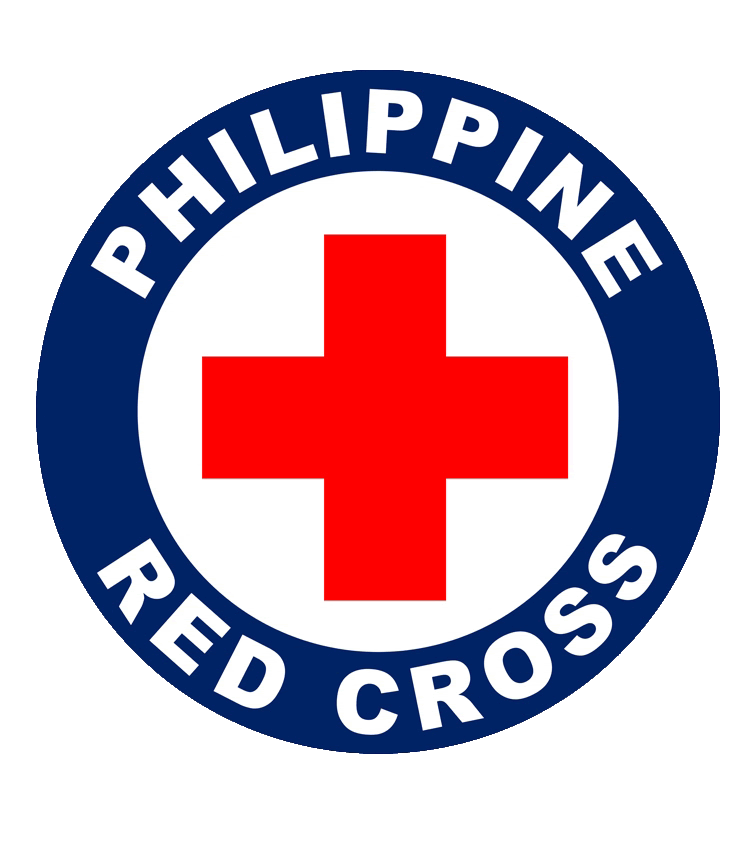 Federation WASH
Urban WASH Philippines
Reduction of Child Mortality due to Diarrhea, ManilaProject TWO (Toilet Water Oresol)
Urban WASH Technical Working Group Nairobi, September 2017
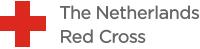 Federation WASH
Reduction of Child Mortality due to DiarrheaProject TWO (Toilet Water Oresol)
Implementing National Society: 	Philippine Red Cross
Supporting Partner National Society: The Netherlands Red Cross
Country/Location of Project: 	Barangay 101, Tondo, Manila
Time scale of project: 		January 2014 – December 2017
Approximate Total Budget (USD): 	645,000 USD
Target population:		Community: 
Barangay 101 (+/- 2,300 HH/10,500 people)
Schools:
				General Vicente Lim Elementary School
                 			(+/- 5,000 students)
        				Amado Hernandez Elementary School
                			(+/- 5,000 students)
WHERE WE WORK
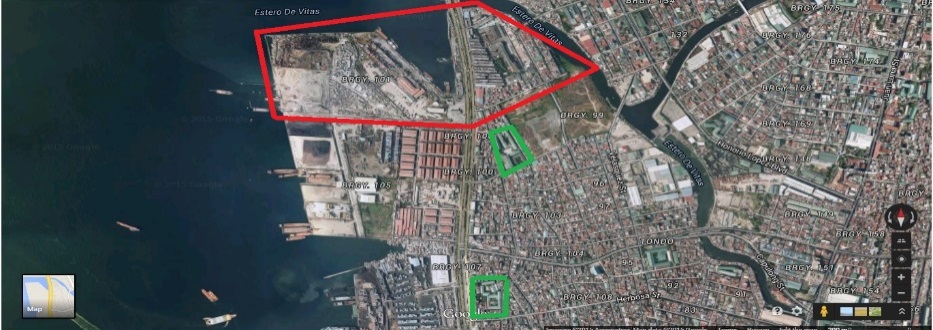 Federation WASH
Urban WASH Technical Working Group Nairobi, September 2017Reduction of Child Mortality due to DiarrheaProject TWO (Toilet Water Oresol)
GOAL:
Contribute to public health resiliency by assisting the urban poor to maintain health and increase access to safe water and basic sanitation.
OBJECTIVES:
Increased use of community/household water and sanitation facilities
Improved home-based health care for diarrhea and prevention of dehydration
Increased ability to anticipate/ respond to disasters/ public health emergencies and prevent water and sanitation-related diseases
WHERE WE WORK
Community Program
Health and Hygiene Education: PHAST
Providing Water and Sanitation facilities
School Program
Training at schools: CHAST
Rehabilitation of Water and Sanitation facilities
Community and School program: Health awareness campaigns
Federation WASH
Project in numbers:
# of PHAST ToT: 18
# of CHVs trained on PHAST: 136
# of CHVs mobilized for PHAST: 98
# of families reached through PHAST: 1560 (2374?)
# of children reached through handwashing: 15,801
# of sessions facilitated on HP in schools: 171
# of individuals trained for school WASH committee: 27 
# of schools and communities with access to safe water: 3
# of schools and communities with access to sanitation facility: 3 (except informal areas)
# of individuals reached through health sessions and campaigns: 8305
# of sets of essential hygiene items procured for prepositioning (hygiene kit, hyposol, jerry cans): 2500
# of soap bars distributed: 15,801
# students reached through CHAST: 10.000
# of staff trained in Epidemic Control: 15
# of CHVs trained in Epidemic Control: 32
Federation WASH
Metro Manila, Philippines
Manila urban region
1,474.82 km2
Population: 22.71 million
Metro Manila Water Supply and Sewerage:
MWSS (Metropolitan Waterworks and Sewerage System) served 30% of the metro for water and sewer services.
MWSS was privatized in 1997, split of concession into east and west zone
East zone served by Manila Water
West zone served by Maynilad Water Service
Metro Manila
613.94 km2
Population: 13 million
16 cities and 1 municipality
Manila City
Capital of the Philippines
Most densely populated city in the world
42.88 km2
Population: 1.78 million
Federation WASH
Urban WASH Technical Working Group Nairobi, September 2017Standard PP for Case Studies.
Describe what the project delivers in water supply:
Improvement of water supply system in one school
Advocate for water connection for informal areas. Local water company in cooperation with the barangay leadership provided communal water connection to the different informal areas.
Session on safe water chain
Proper water handling promotion on eco-bags
Federation WASH
Urban WASH Technical Working Group Nairobi, September 2017Standard PP for Case Studies.
Describe what the project delivers in sanitation:
Rehabilitation of WASH facilities in both schools
Increase in access to WASH facilities for community

Describe what the project delivers in Hygiene:
PHAST
Clean-up drives, incl. sustainability agreements (PRC, LGU, Residents)
BCC plan
BCC, proper solid waste management promotion via:
Mural painting context
Song writing contest
Zumba with songs from contest
Recycling contest
Signage
CHAST
Health and Hygiene campaigns, i.e. Dengue Awareness Month, Nutrition …, Oral Hygiene …., Global Handwashing Day, World Toilet Day, World Water Day. 
ECV
EPRP

Describe capacity building of target population:
Training of WASH committee in schools
Training of BAWASA in community
Training of volunteers on PHAST
Training of volunteers on ECV

Describe capacity building of WASH service providers:
n/a, water company is already sufficient capacity
Federation WASH
Urban WASH Technical Working Group Nairobi, September 2017Standard PP for Case Studies.
Describe Achievements and lessons learned, what worked well?
Adjusted PHAST IEC to urban context
New CHAST workbooks develop with the school teachers
Participatory BCC (Behaviour Change Communication)	to complement PHAST. 
BCC plan designed by key beneficiaries, volunteers, LGU staff and project staff.
BCC plan included: Mural paining competition, song writing competition, Recycling competition, Zumba on new songs,
Health and hygiene campaigns action based, for example clean-up drives, handwashing demo, etc.
Advocacy with Maynilad to extend water service to informal area
Rehabilitation of WASH facilities in schools, giving students better access to WASH facilities.
Federation WASH
Urban WASH Technical Working Group Nairobi, September 2017Standard PP for Case Studies.
Describe challenges, what did not go so well?
Low community participation at the initial steps of PHAST
Finding landowner of informal areas
Community prioritize livelihood over WASH
Physical appropriate space for PHAST sessions
Appropriate and feasible sanitation options for informal community
3 very different kinds of areas in 1 community (informal, unit/appartement blocks, ‘proper’ houses) require different approaches.
What resources did you need or lack?
Context appropriate software approach and IEC materials (urban instead of rural)
Appropriate and feasible sanitation options for informal areas
Access to and timely support of the right government officials
Federation WASH
Project photos and any additional conclusions?
New approach in two following urban WASH projects through public private partnerships (PPP) consortium with international and local organizations and companies in Cebu and Cagayan de Oro.
Sustainable and resilient pro-poor water supply, Cebu (Philippines) is a 5 year’s Public Private Partnership (PPP) project. The overall goal of the project is to extend distribution and improve access to clean drinking water supply for 80,000 people, mostly poor, with 30,000 extremely poor people in the peri-urban/ slum area. The NLRC officially starts its activities from January 2016.
Project Partners
Project information
Federation WASH
Project photos
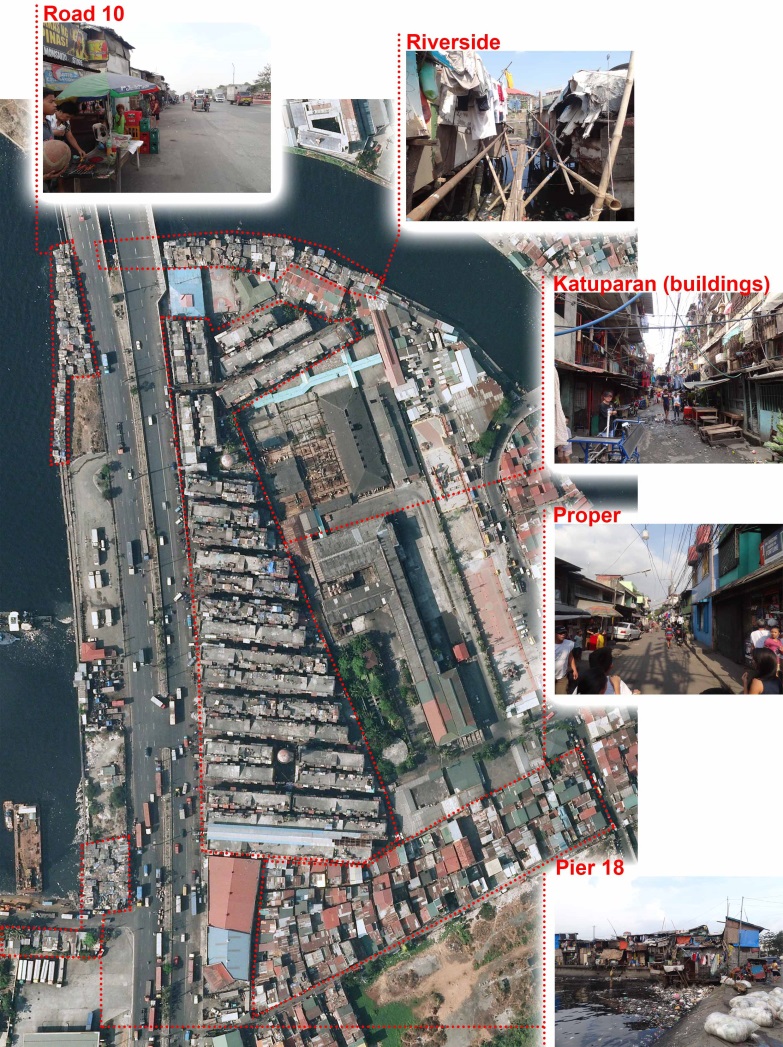 3 different contexts in 1 Barangay
Clusters:
Cluster 1: informal area (Pier 18, Road 10 and Riverside)
Cluster 2: Katuparan (buildings)
Cluster 3: Proper
Cluster 1: Informal areas
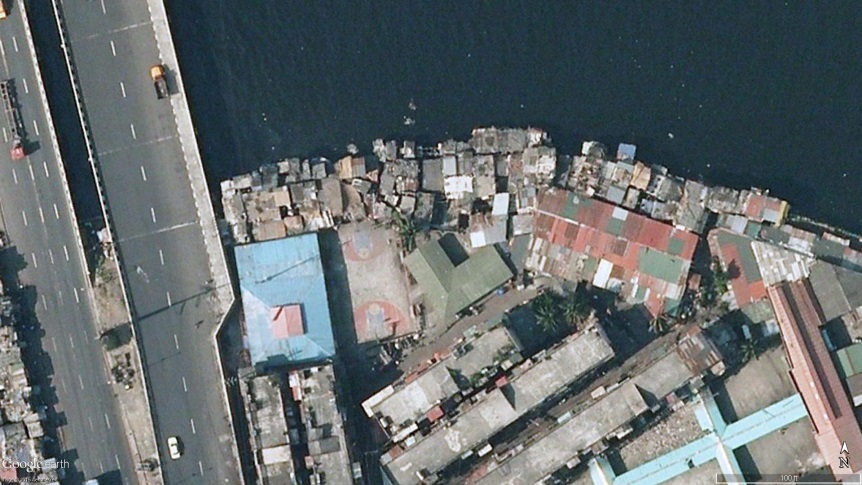 476 households, 1868 individuals
Informal settlers
High poverty
High density
Low literacy
Barong-barong houses from scrap materials
No sanitation facilities, water  supply via a communal hose 

 Main issues: sanitation, water supply, high tide, floods, solid waste management, livelihood
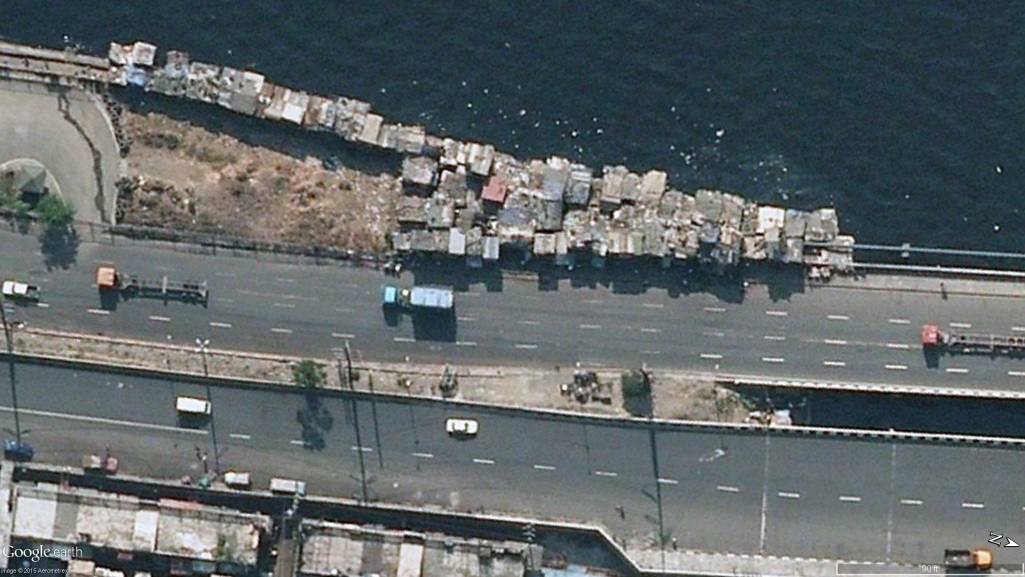 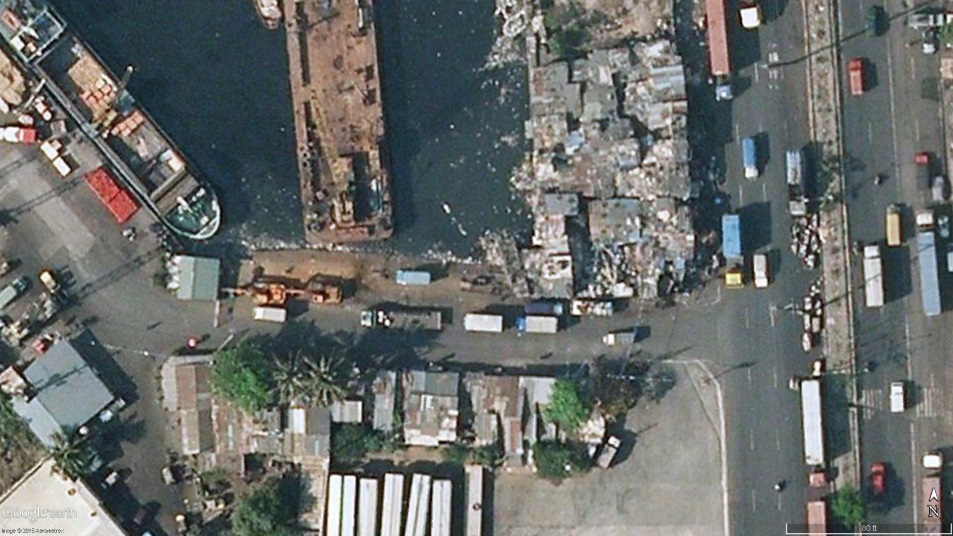 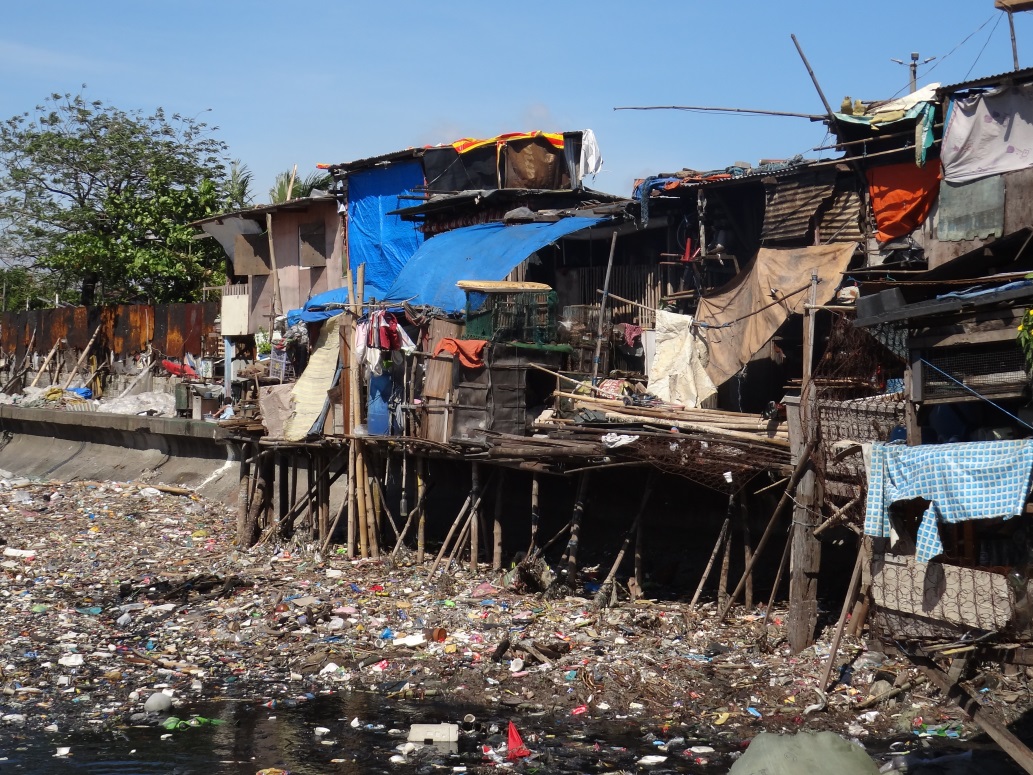 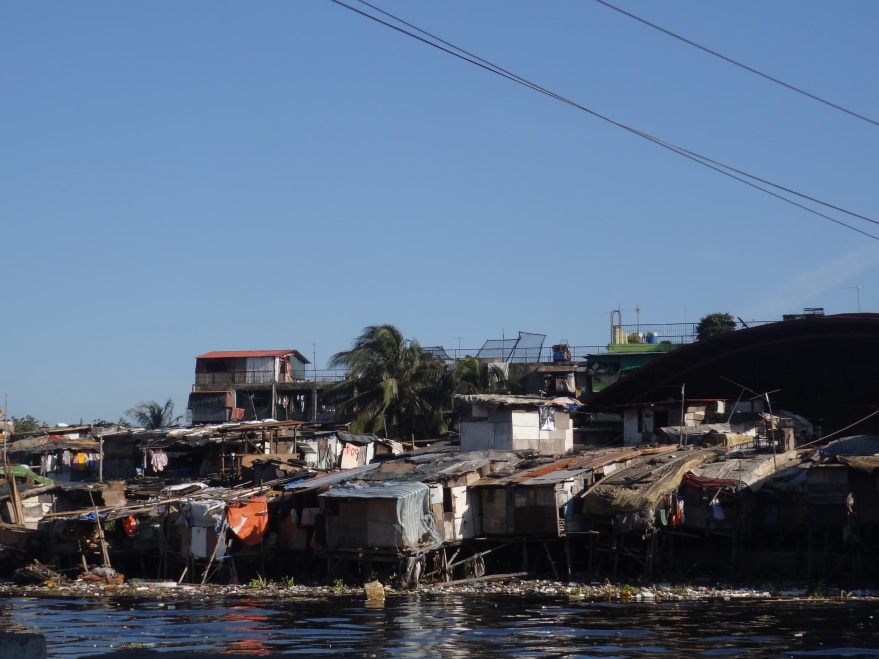 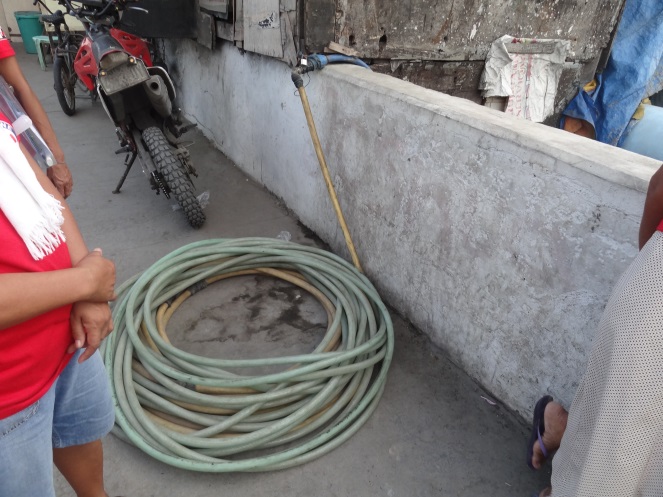 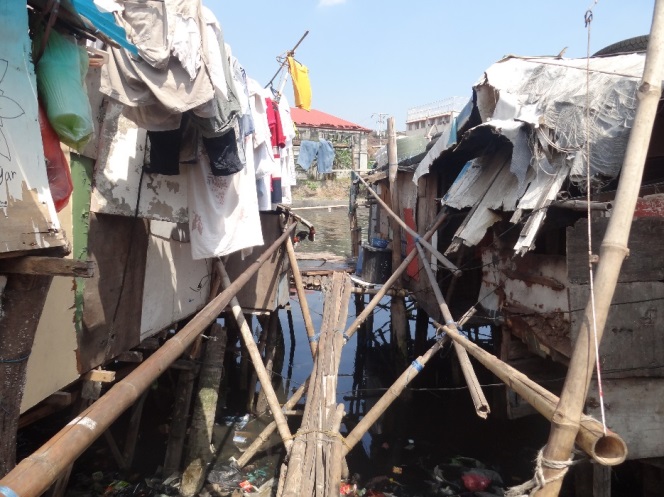 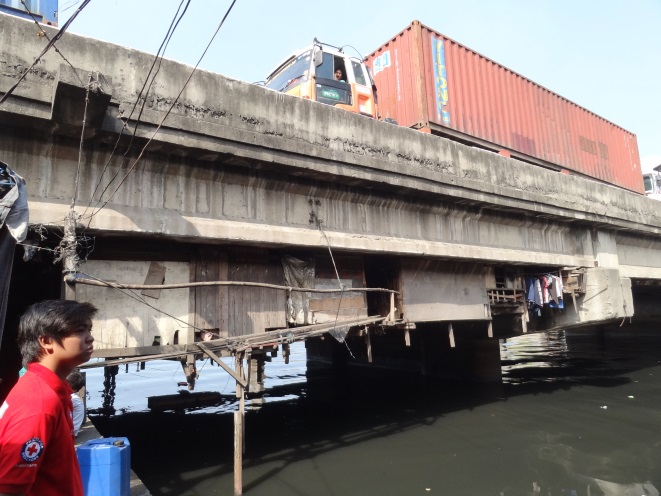 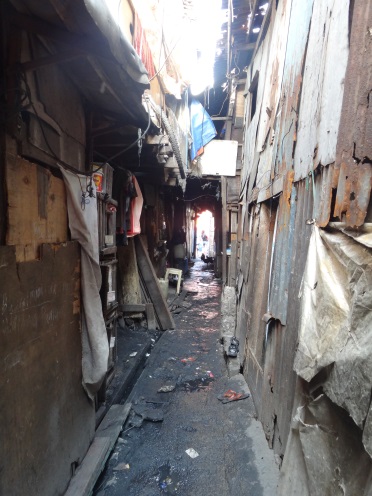 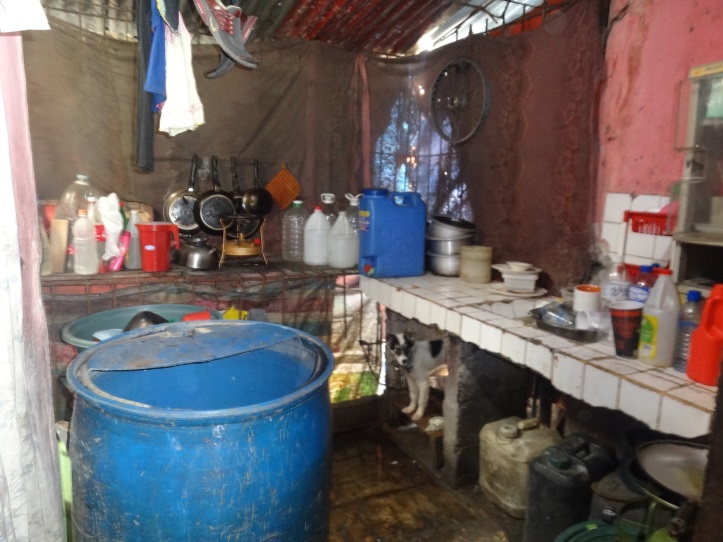 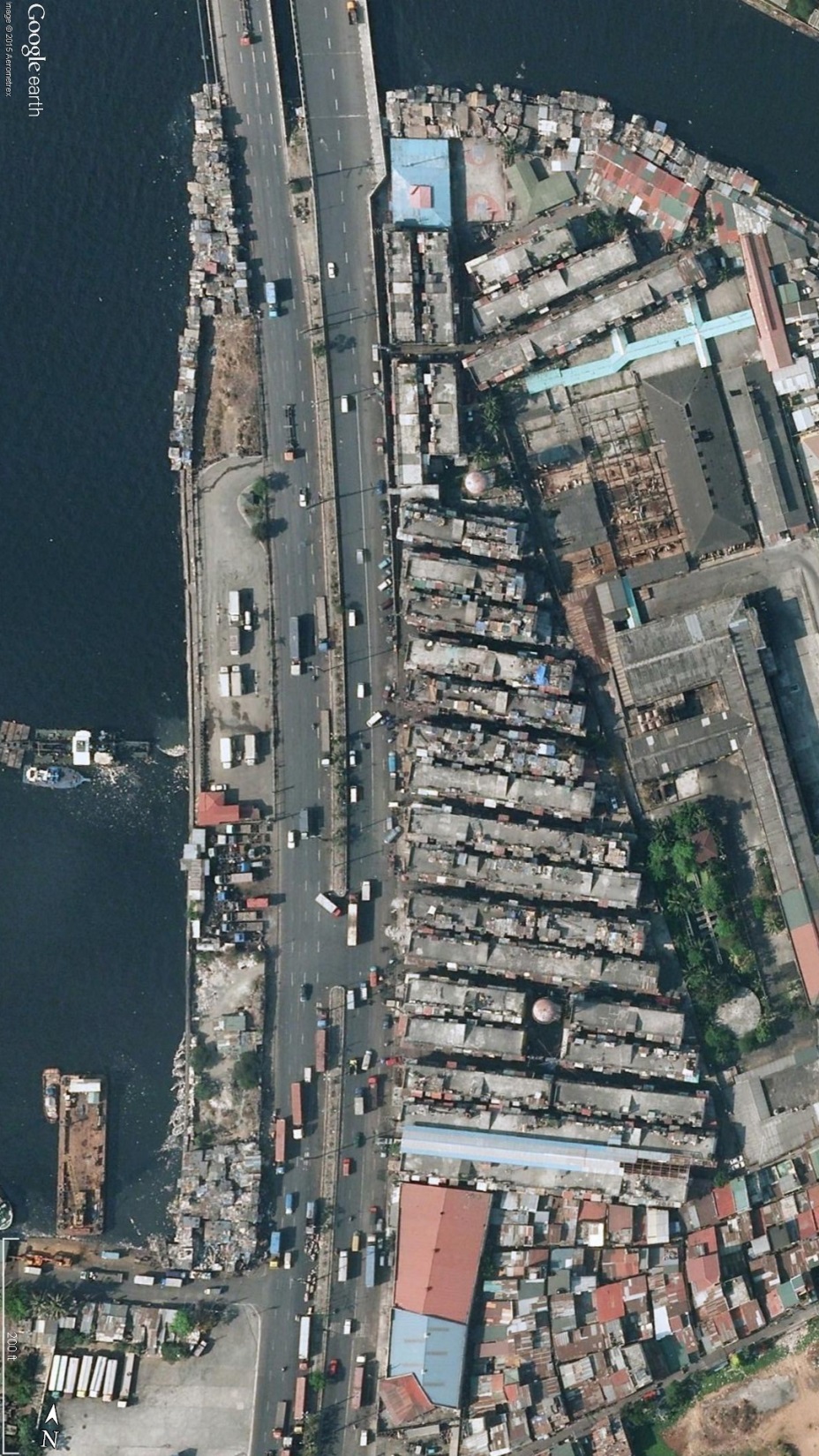 Federation WASH
Cluster 2: Katuparan (buildings)
1384 households, 6498 individuals in 27 apartment buildings
‘Temporary’ resettlement site from Smokey mountain in the 1980s
Formal inhabitants, threat of eviction. Informal settlers live on and around the buildings
Relatively well off
Buildings in disrepair and many self-built extensions
Each unit has its own toilet and formal water connection (difficulties with paying the bills), buildings have septic tanks

Main issues: solid waste management, drainage, state of septic tanks, earthquake, overpopulation
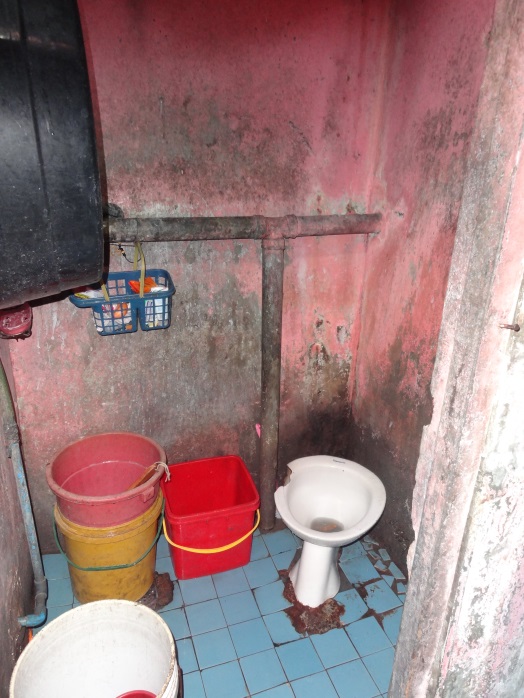 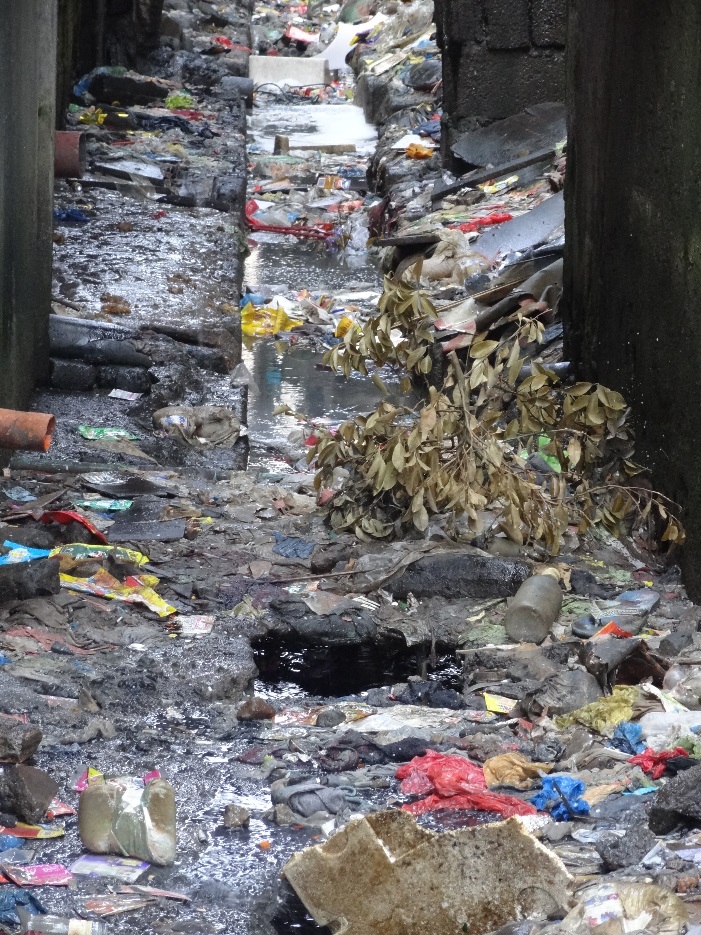 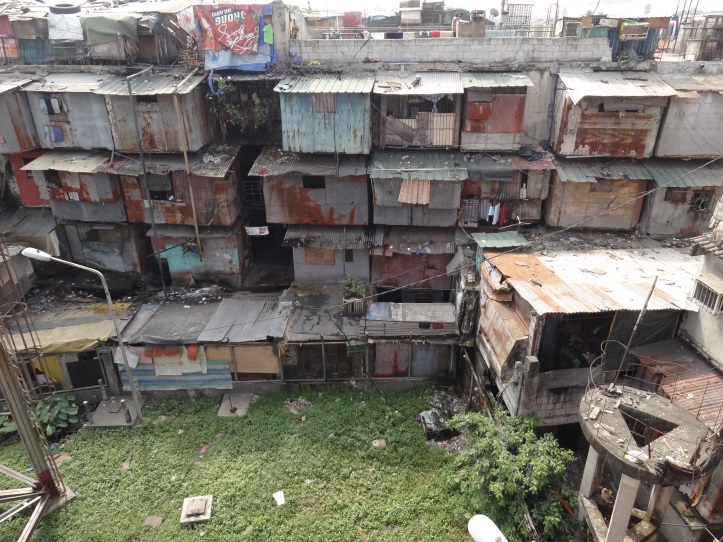 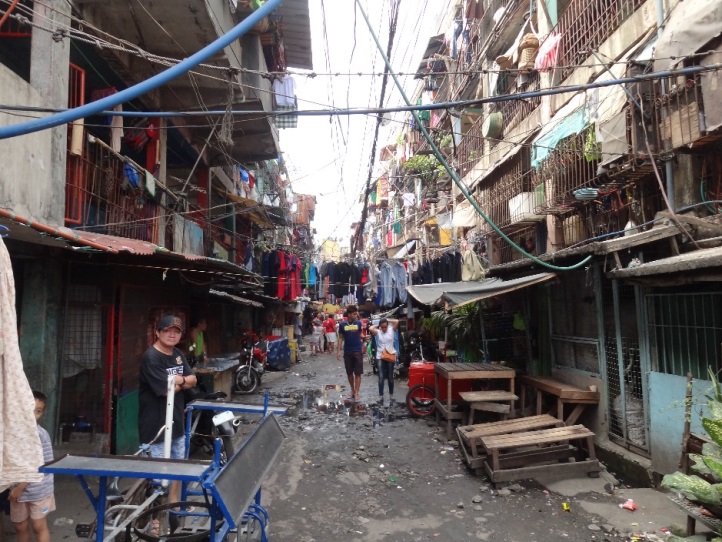 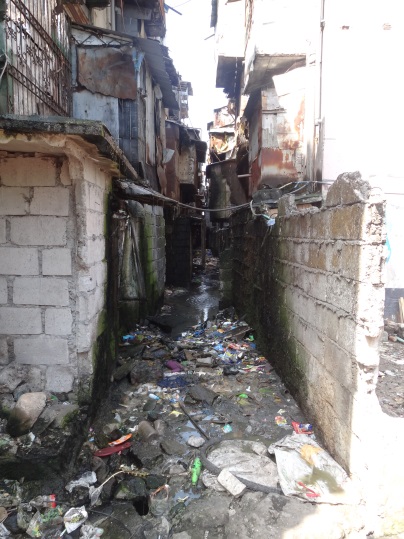 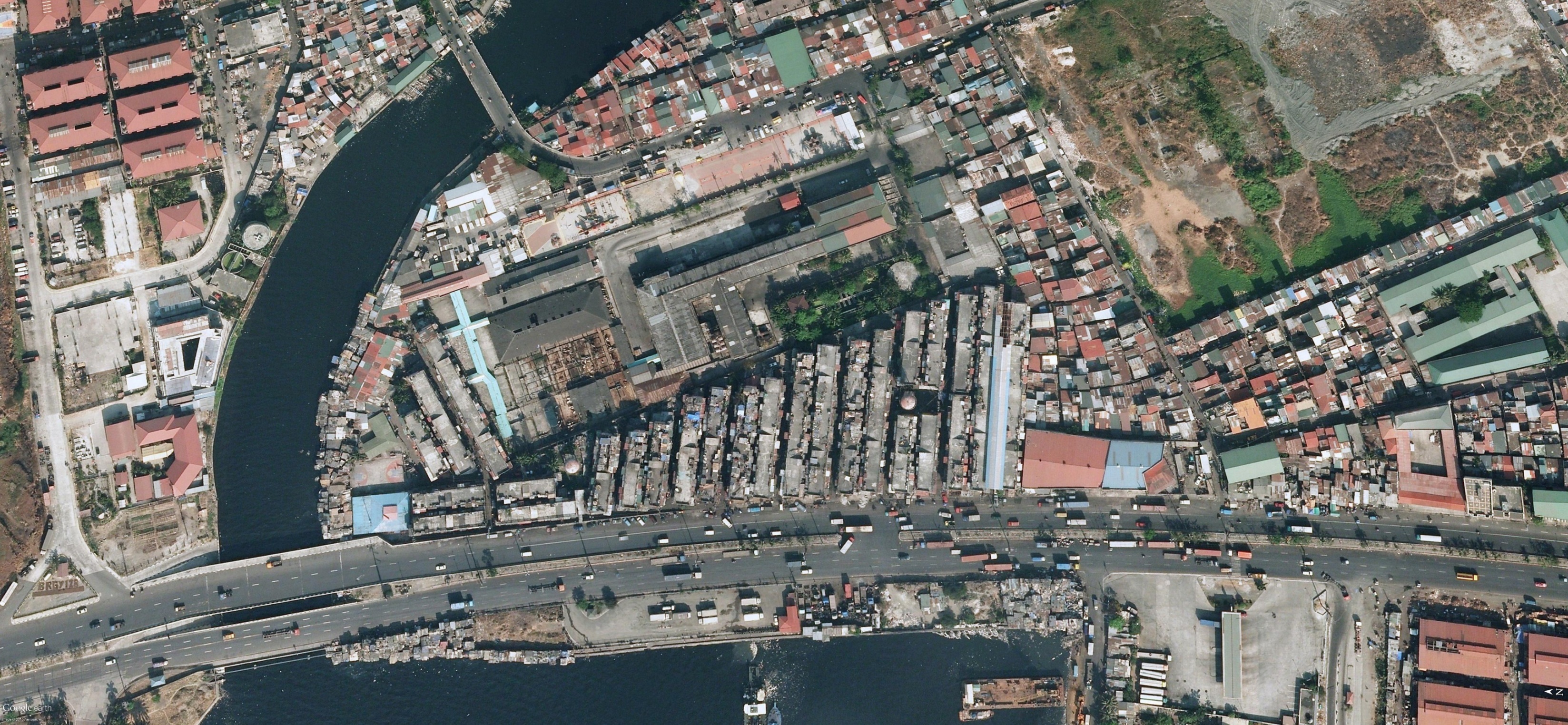 Federation WASH
Cluster 3: Proper
514 household, 2252 individuals
Mostly formal inhabitants with land rights
Relatively well off (financially)
Decent multi story concrete houses
High density
Mostly own toilet with septic tank and formal water connection

Issues: open urination, drainage, solid waste management
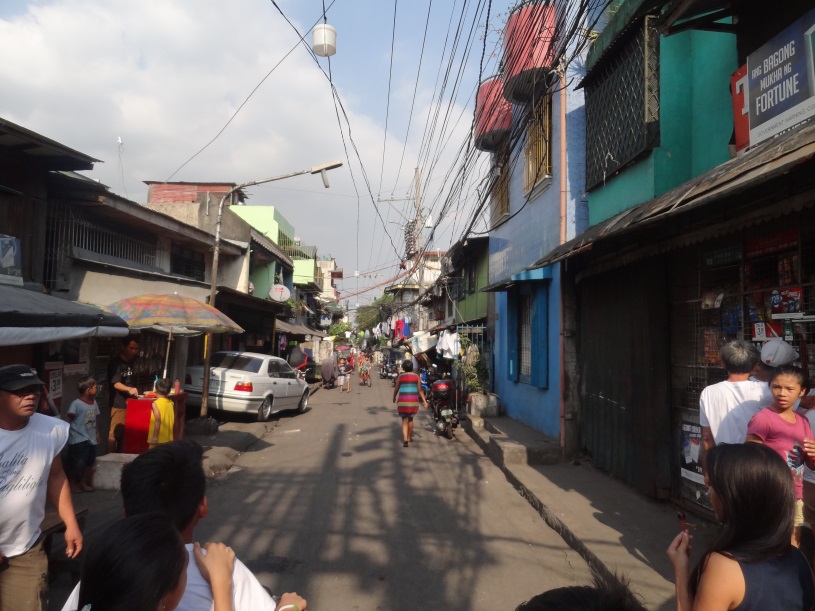 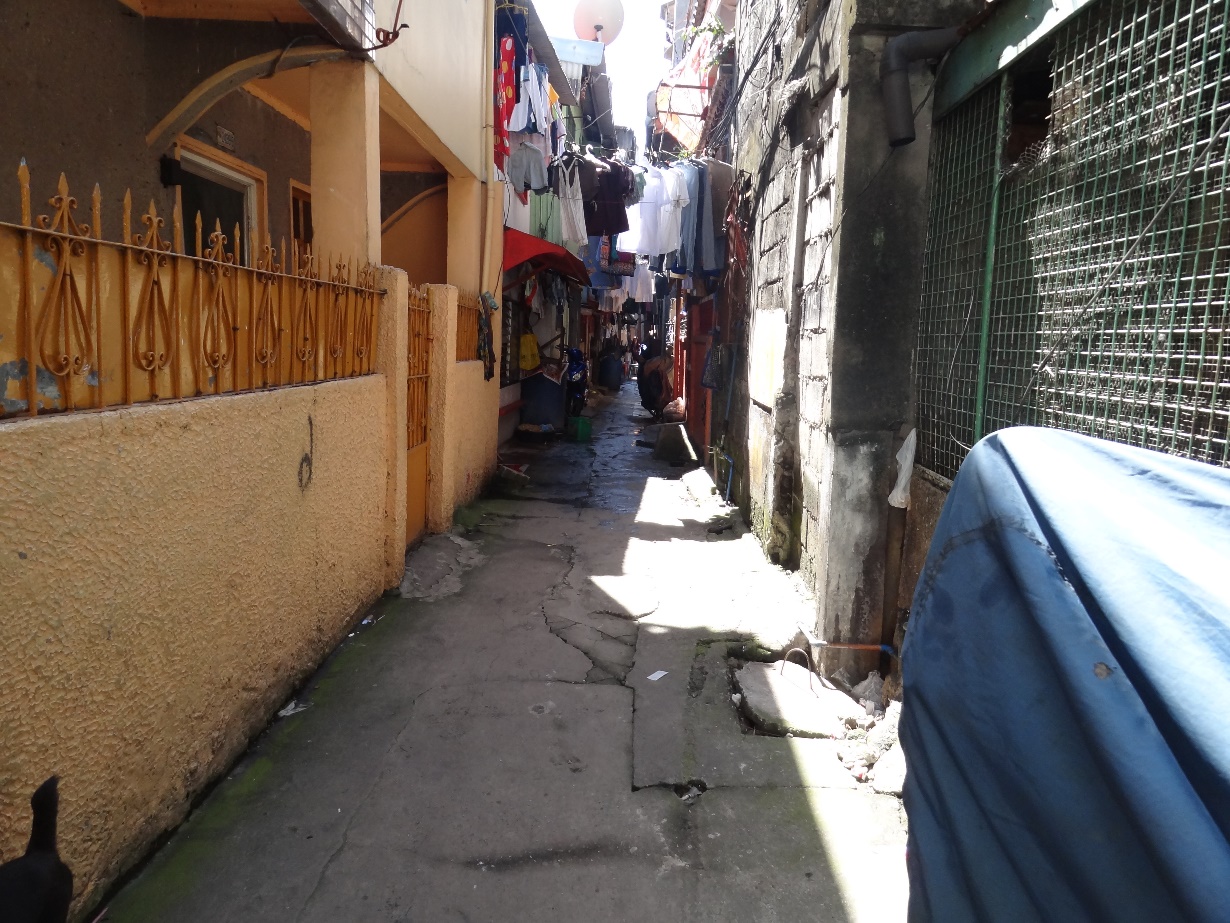 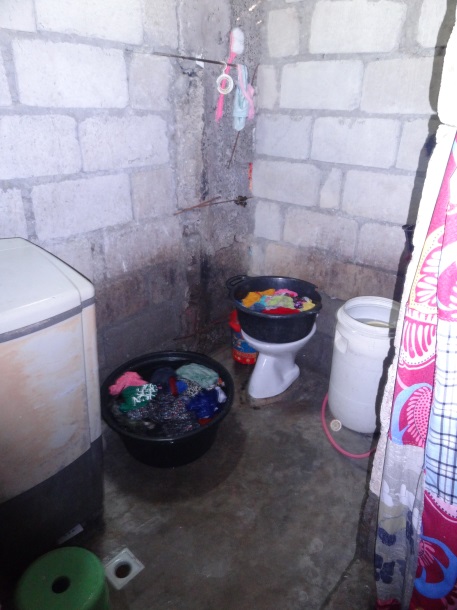 Federation WASH
Project photos and any additional conclusions?
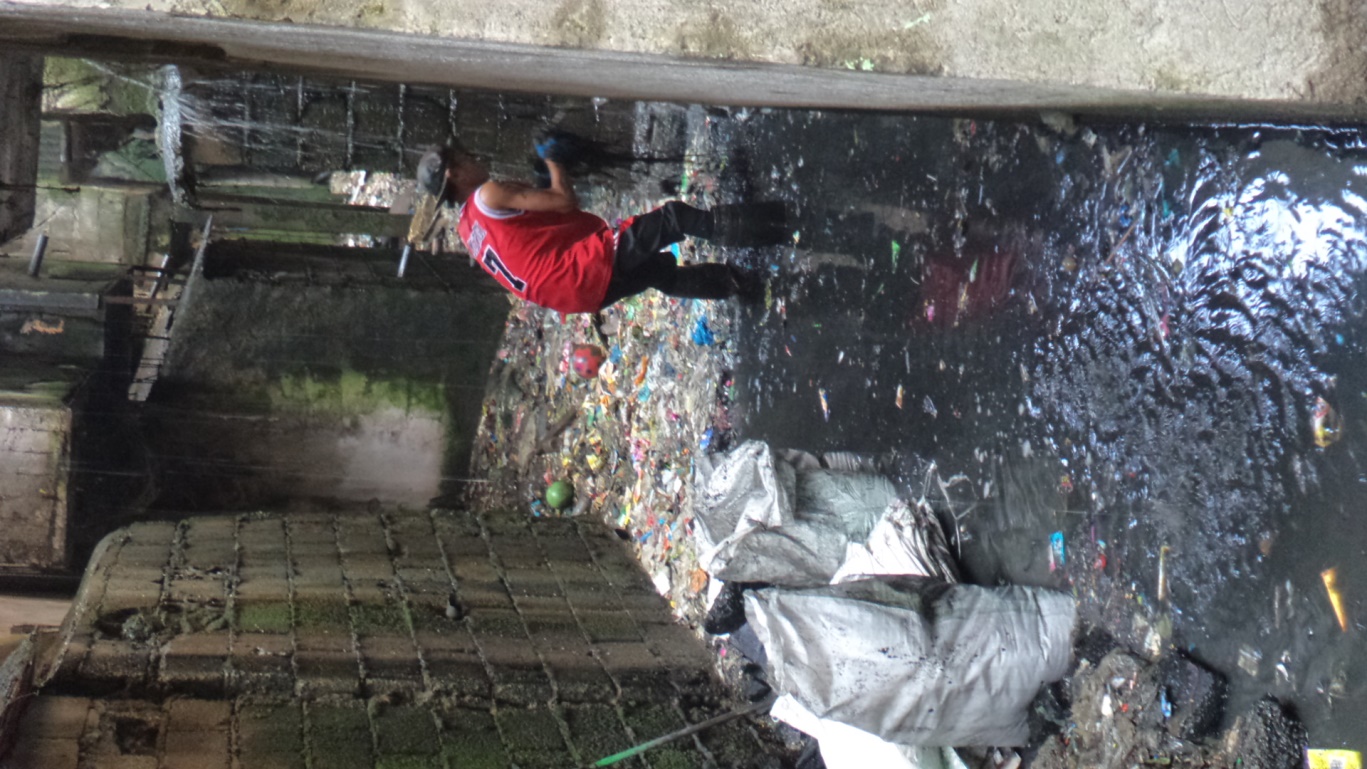 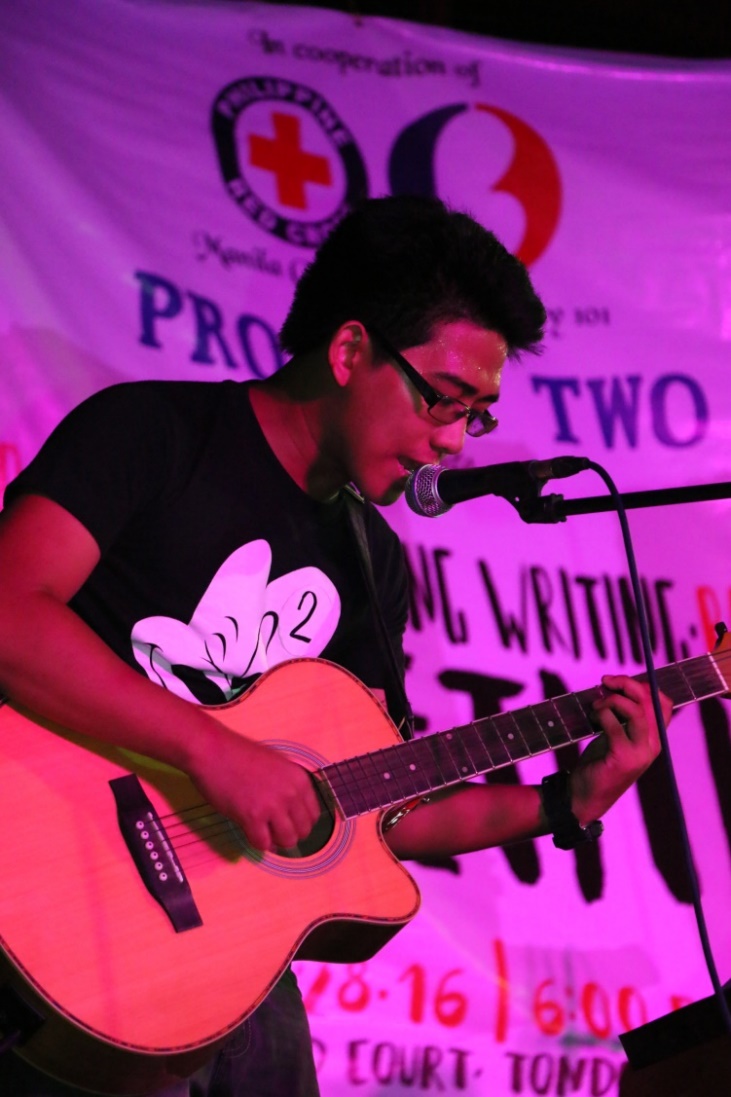 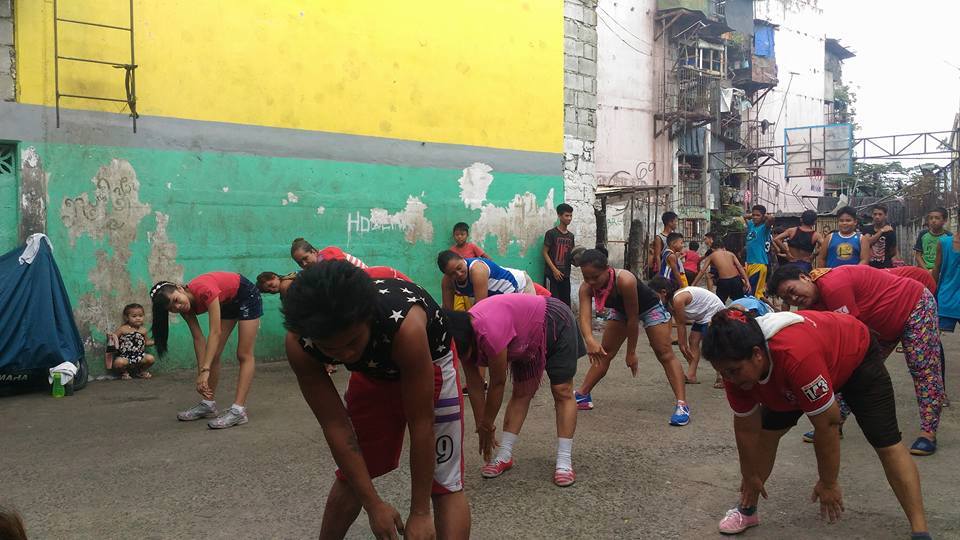 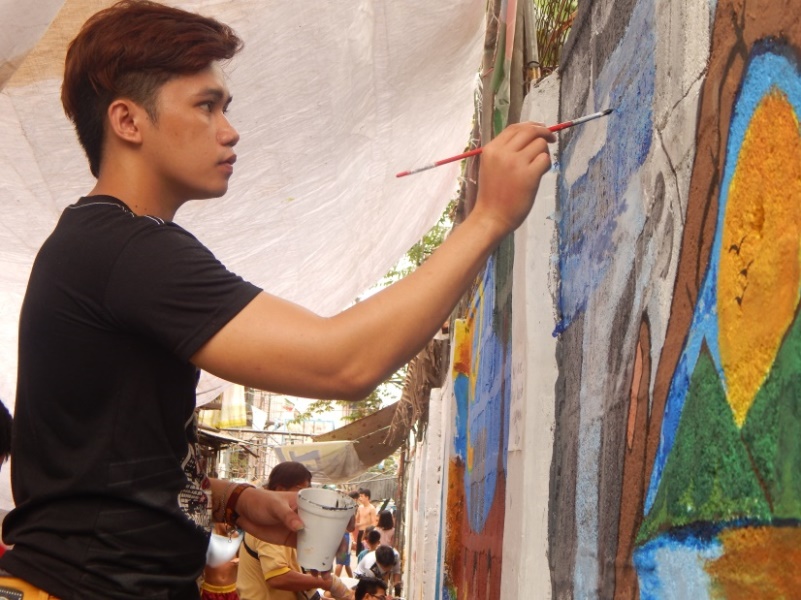 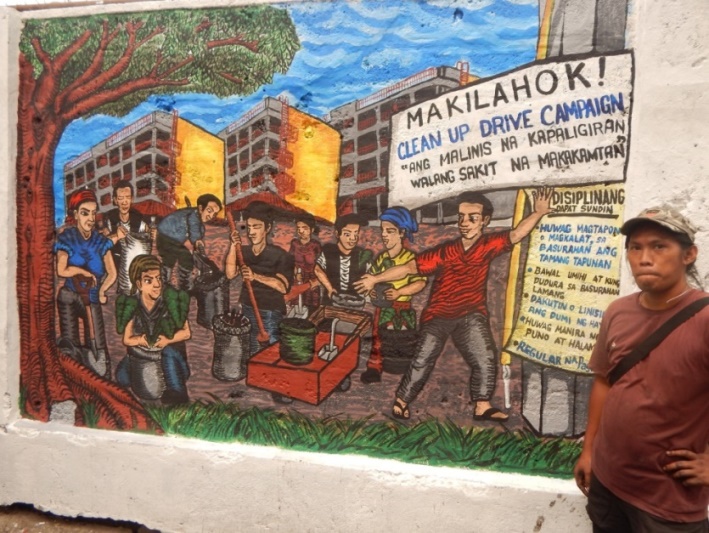 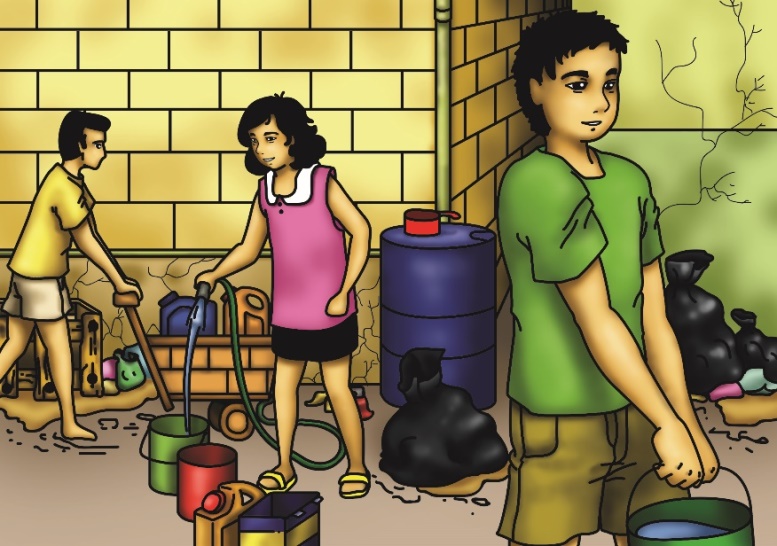 Federation WASH
Project photos and any additional conclusions?
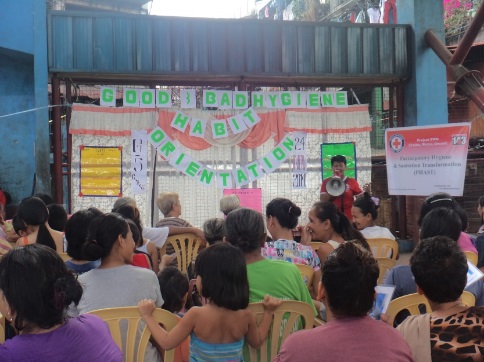 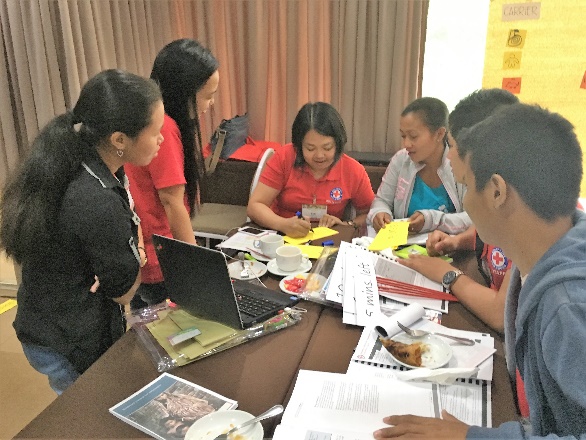 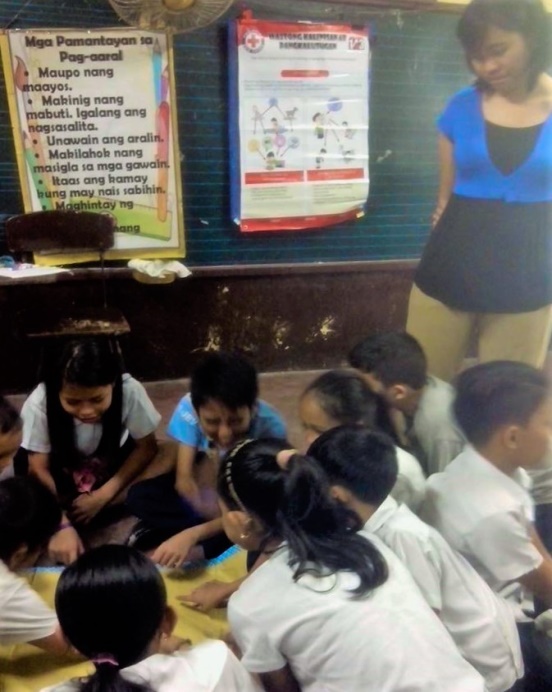 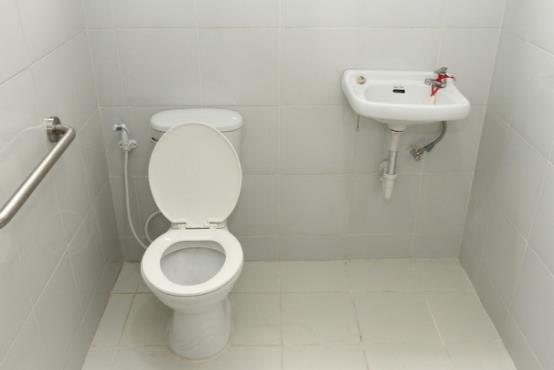 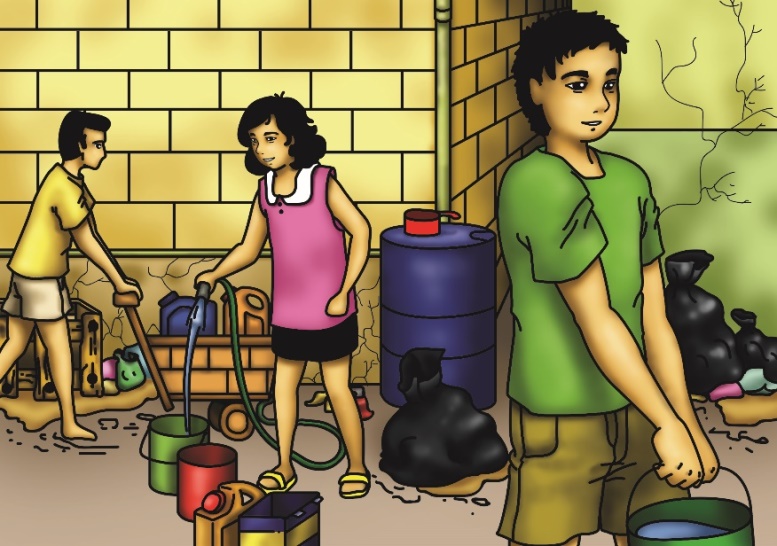